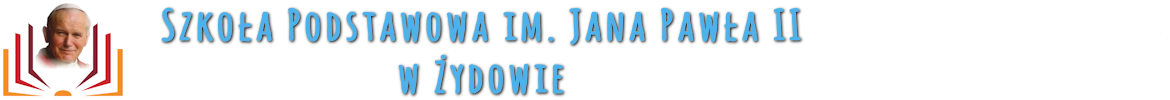 EGZAMIN ÓSMOKLASISTY2024
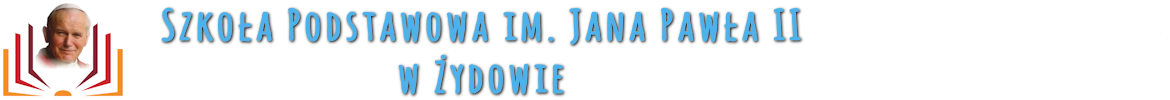 Język polski Procentowy wynik egzaminu klas ósmych na tle gminy, powiatu, województwa i kraju
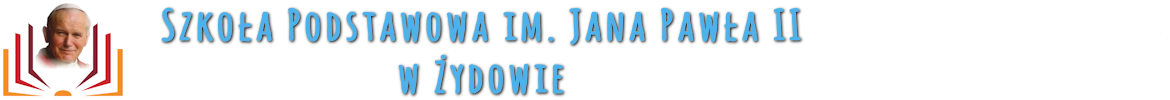 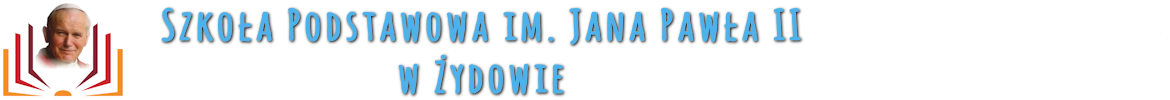 Matematyka Procentowy wynik egzaminu klas ósmych na tle gminy, powiatu,  województwa i kraju
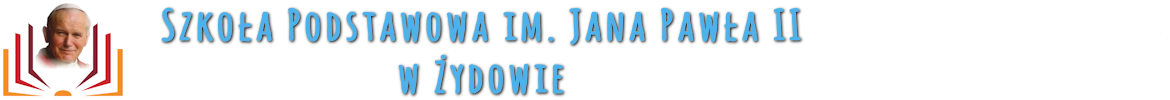 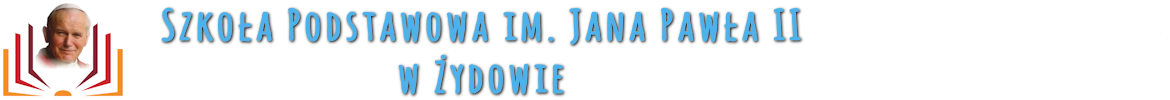 Język angielski Procentowy wynik egzaminu  na tle gminy, powiatu,  województwa i kraju
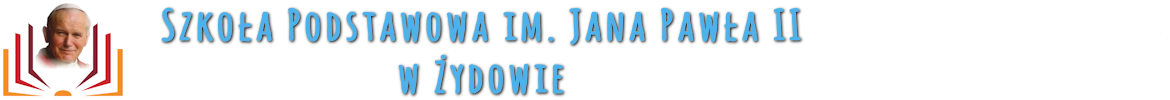